Control
Prof. C. F. Octovia Antony Sessammal,
Department of BBA,
SJC - Trichy
Concept of Control
According to Breach, "Control is checking current performance against predetermined standards contained in the plans, with a view to ensuring adequate progress and satisfactory performance."
According to George R. Terry, "Controlling is determining what is being accomplished i.e., evaluating the performance and if necessary, applying corrective measures so that the performance takes place according to plans."
According to Billy E. Goetz, "Management control seeks to compel events to conform plans".
According to Robert N. Anthony, "Management control is the process by which managers assure that resources are obtained and used effectively and efficiently."
Characteristics of Control
1. Control is the function of every manager. 
2. Control leads to appraisal of past activities. 
3. Control is linked with future, as past cannot be controlled. 
4. Control is concerned with setting standards, measurement of actual performance, comparison of actual performance with predetermined standards
5. Control implies taking corrective measures. 
6. Control can be exercised only with reference to and or the basis of plans. 
7. To some people, control is opposite of freedom. This is not true. 
8. Information or feedback is the guide to control. 
9. Control involves continuous review of standards of performance and results in corrective action which may lead to change in the performance of other functions of management. 
10. Control is a continuous activity.
Steps in control process
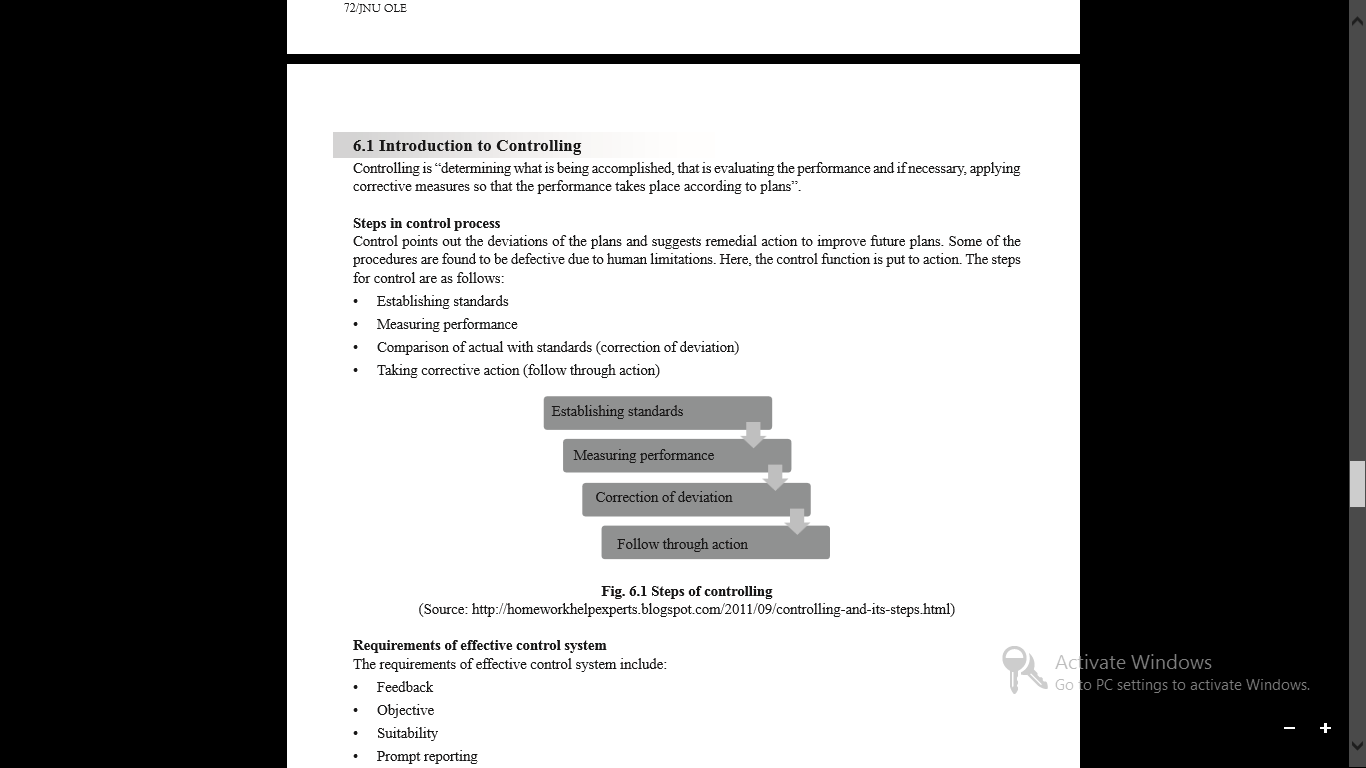 Requirements of effective control system
Feedback•	
Objective•	
Suitability•	
Prompt reporting•	
Forward looking•	
Pointing out exceptions•	
Flexible•	
Economy•	
Motivation•